«Что изменилось?»
Цель: развитие наблюдательности, дифференциация звуков [с] - [ш]  в словах: санки, шахматы, лиса, пушка, кошка, сапоги, мышонок, пылесос, шапка, лошадка.  
Ход. 
 Педагог предлагает назвать 10 предметы, поочередно появляющиеся на экране, четко произносить звуки [с] и [ш],   запомнить эти предметы. Затем просит закрыть глаза и предъявляет другой слайд, где эти предметы поменяли свое расположение, предлагает ребенку ответить, что же изменилось. Ребенок отвечает на вопрос, проверяет свой ответ, кликнув мышкой.
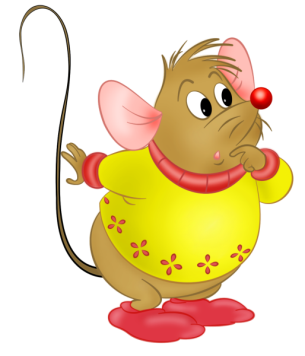 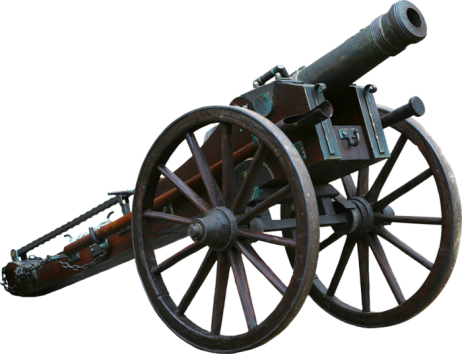 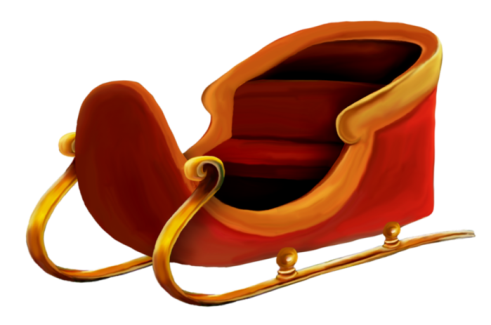 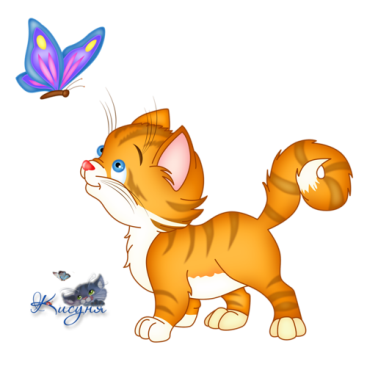 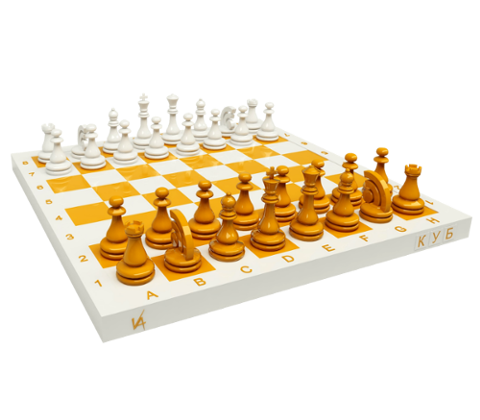 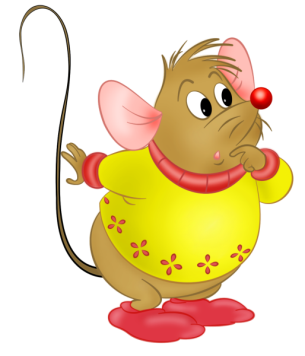 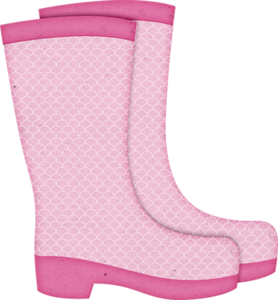 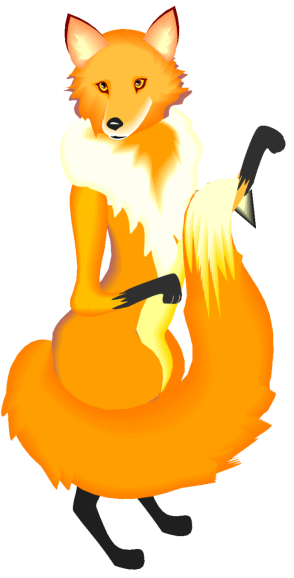 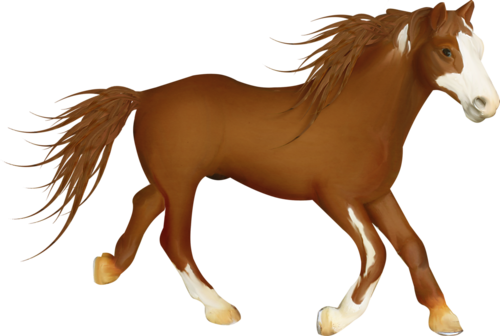 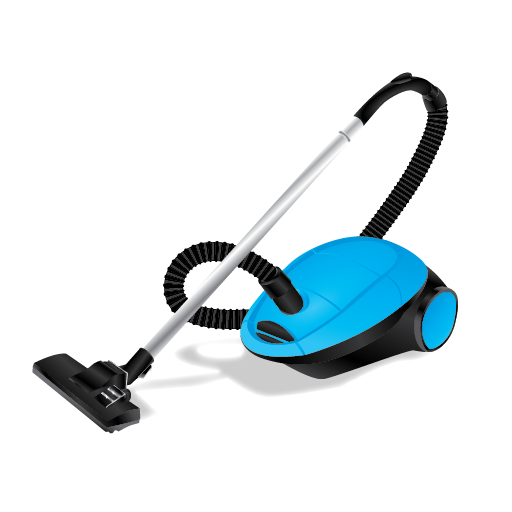 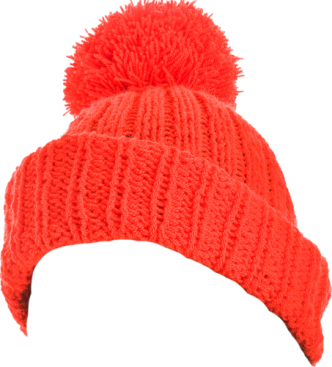 Назови картинки
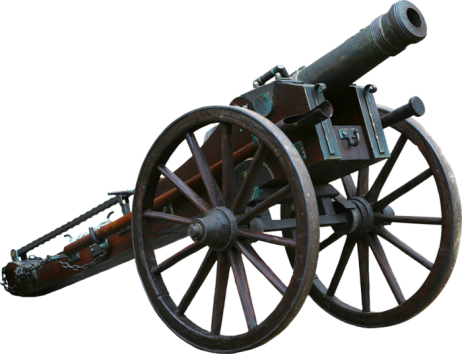 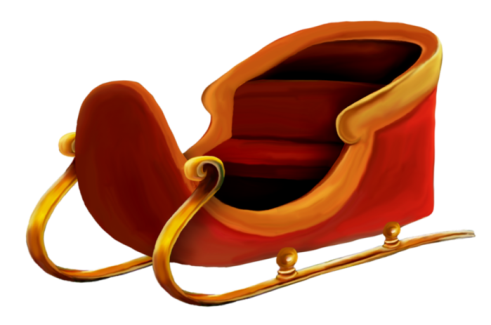 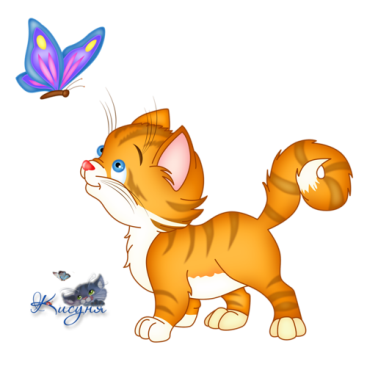 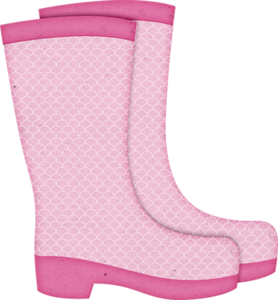 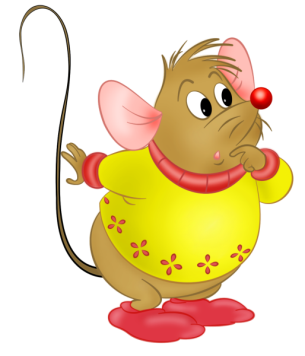 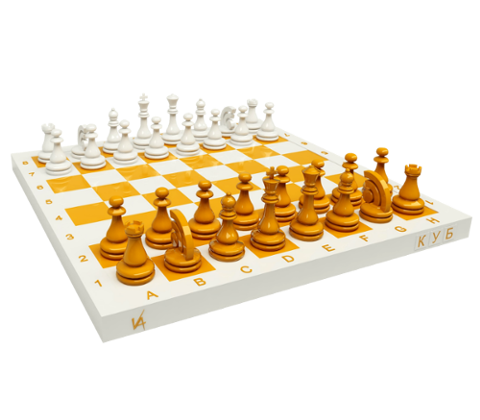 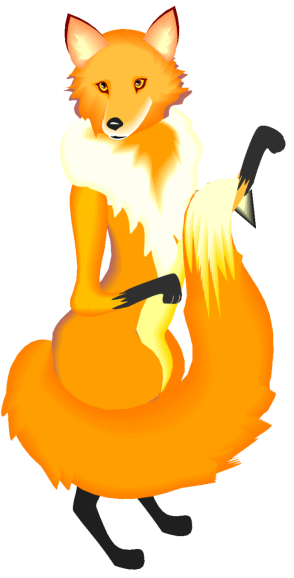 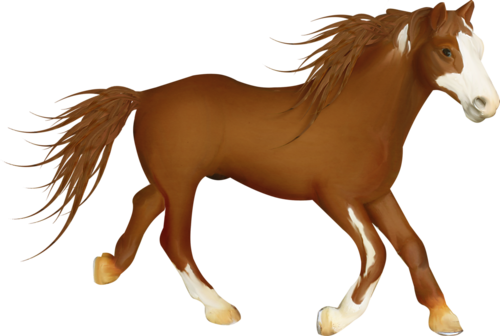 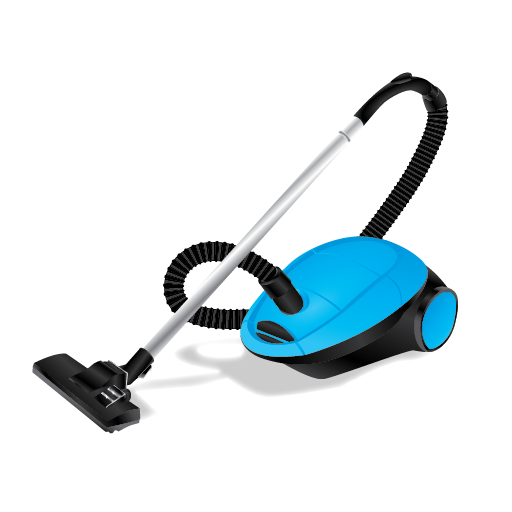 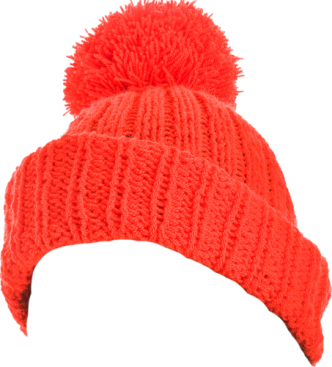 Что изменилось?
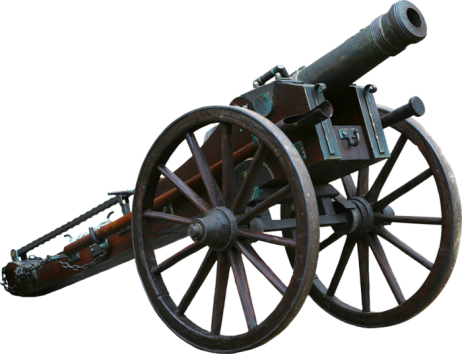 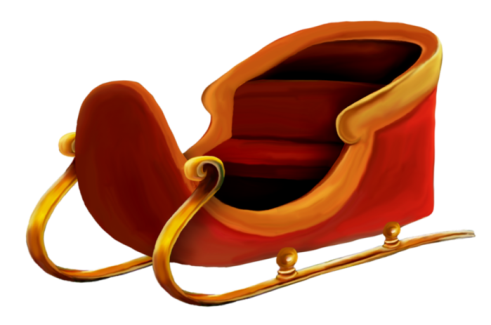 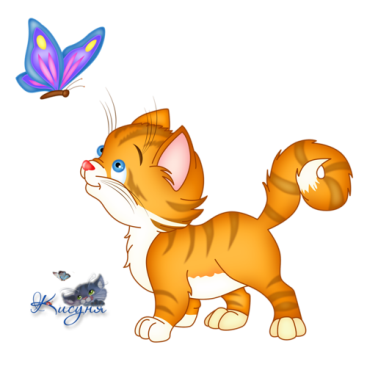 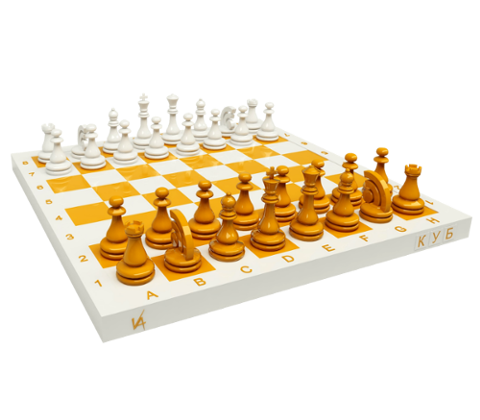 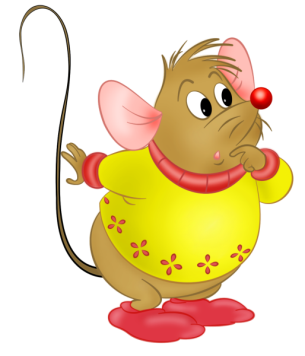 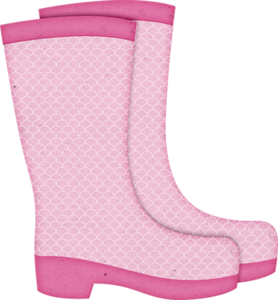 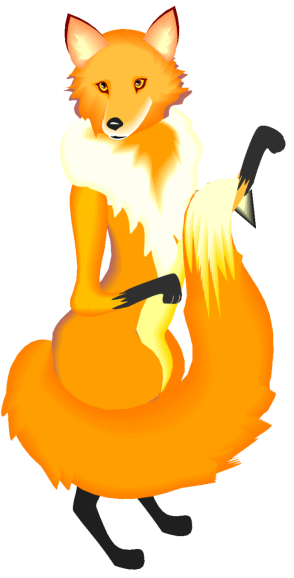 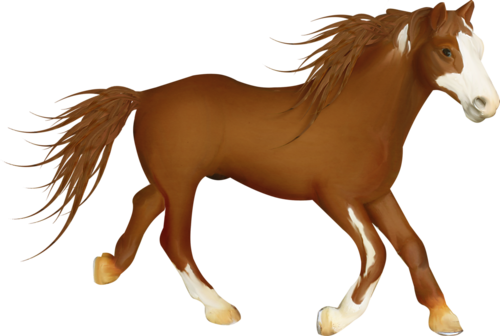 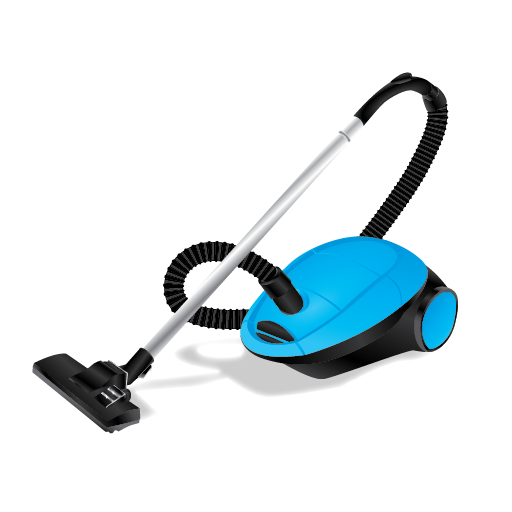 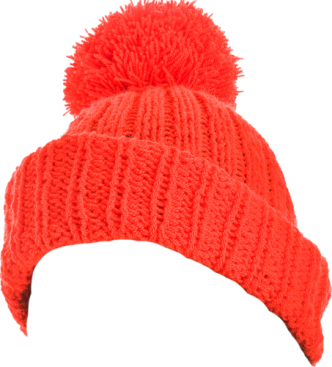 Назови картинки
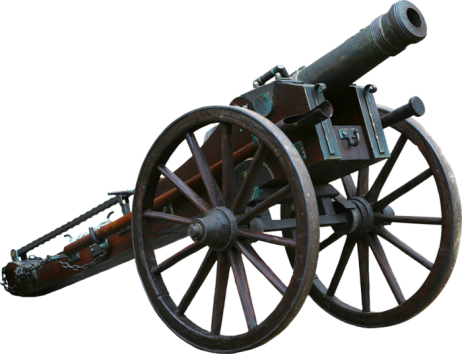 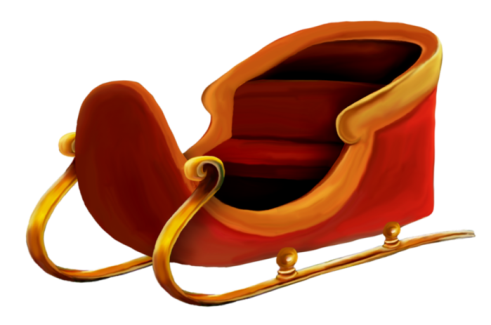 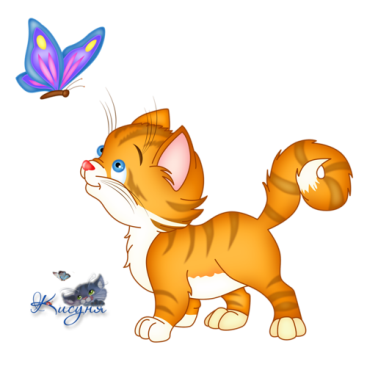 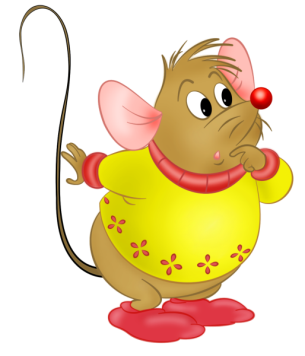 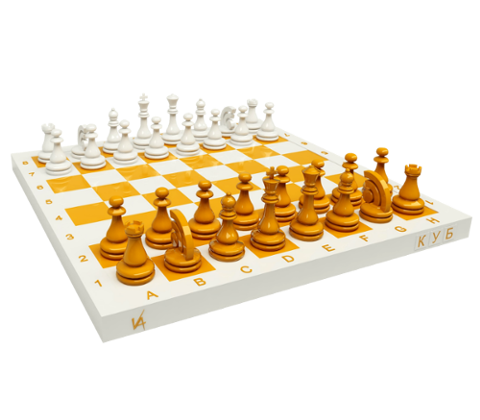 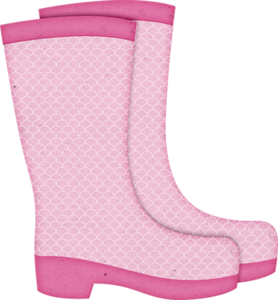 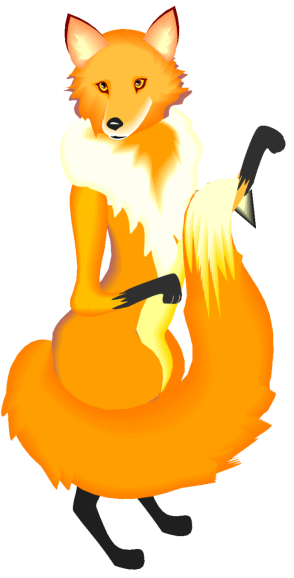 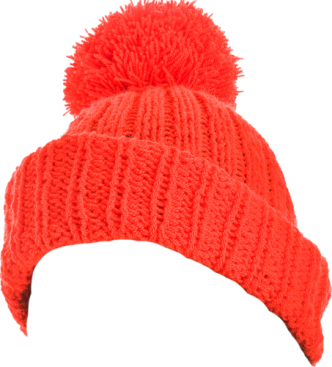 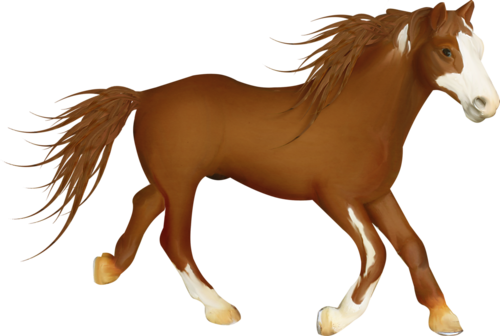 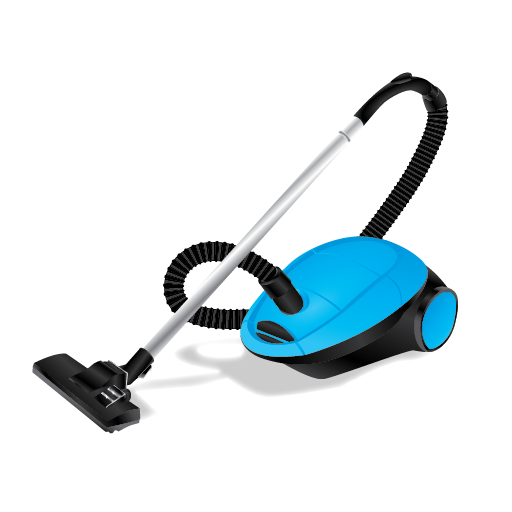 Что изменилось?
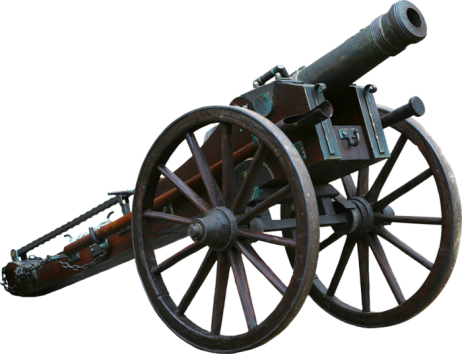 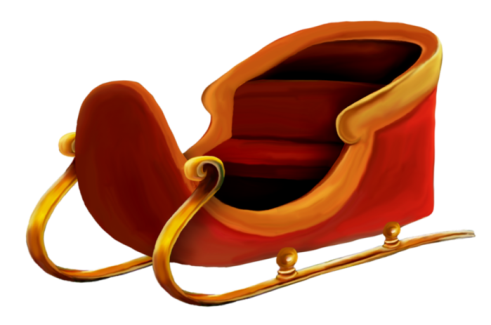 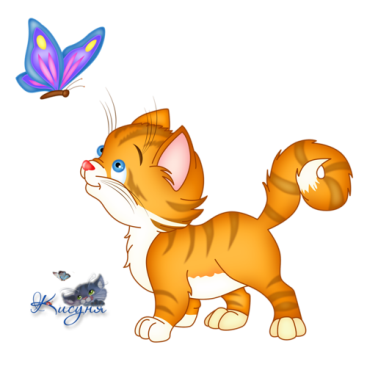 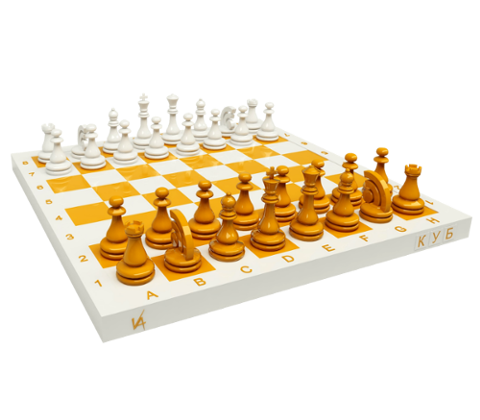 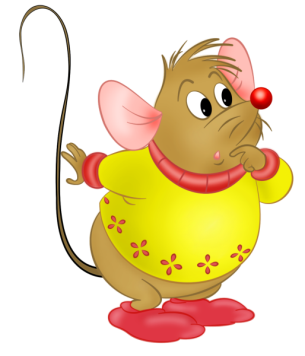 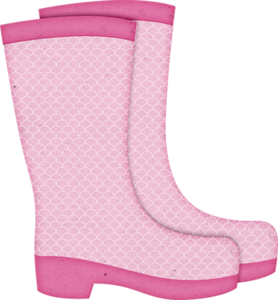 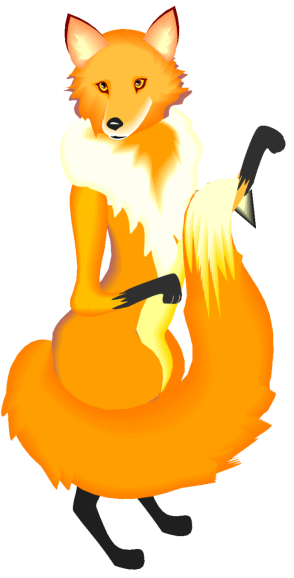 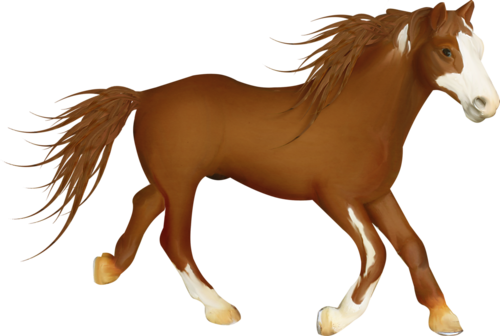 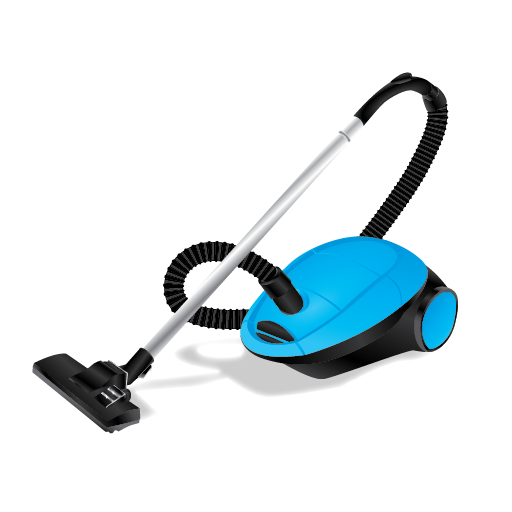 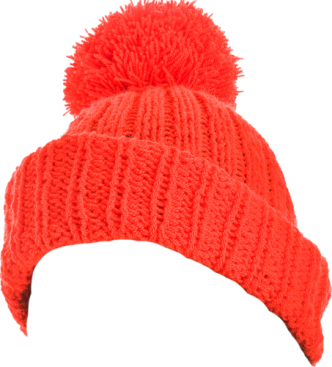 Назови картинки
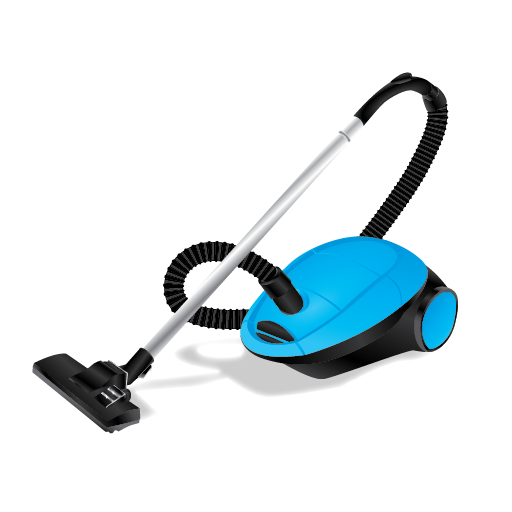 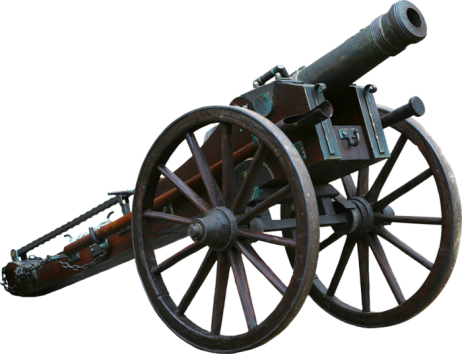 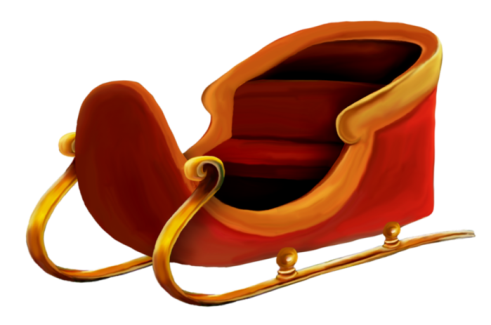 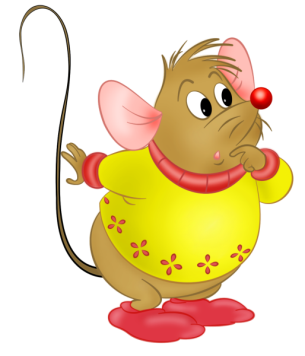 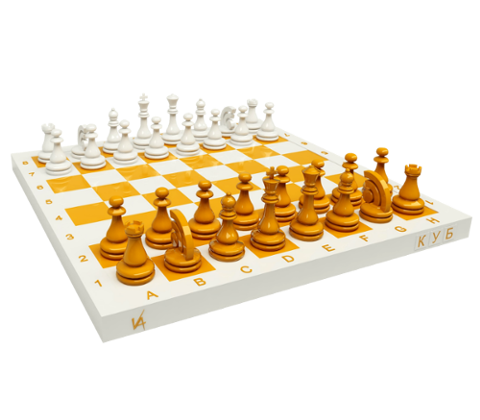 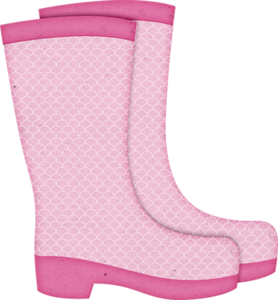 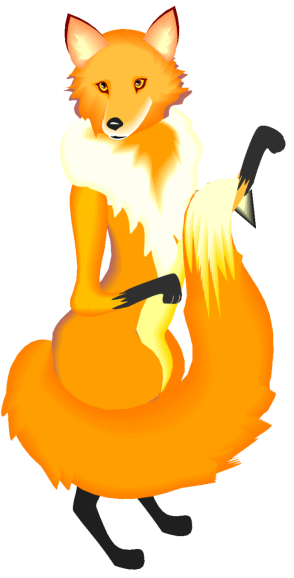 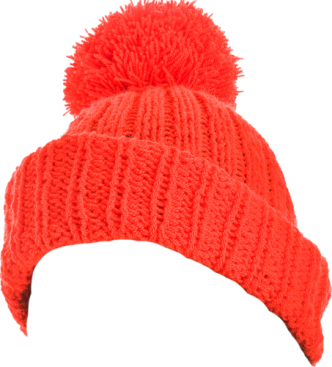 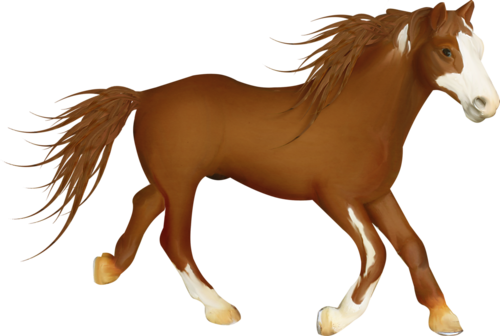 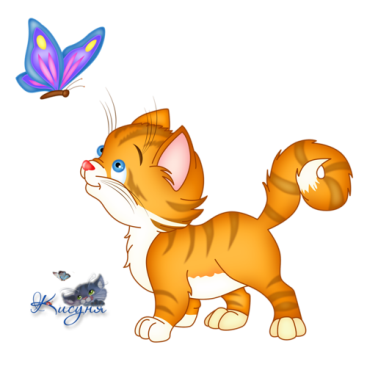 Что изменилось?